Featuring
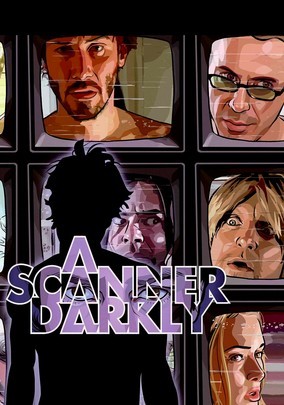 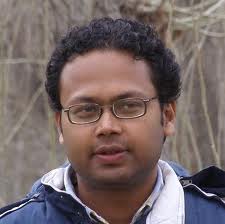 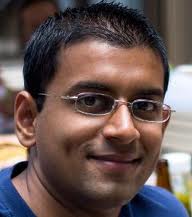 Arvind
Narayanan
Suman Jana
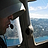 Vitaly
Shmatikov
Protecting User Privacy from Perceptual Applications
1
The Future of Computing?
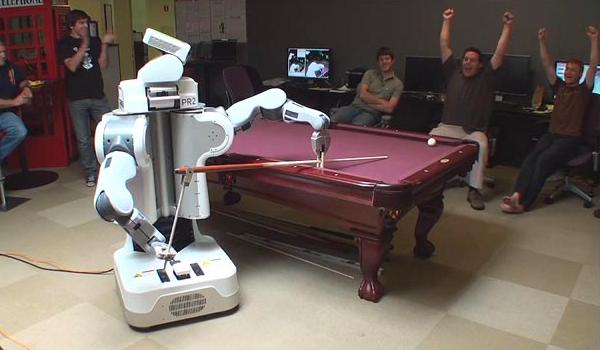 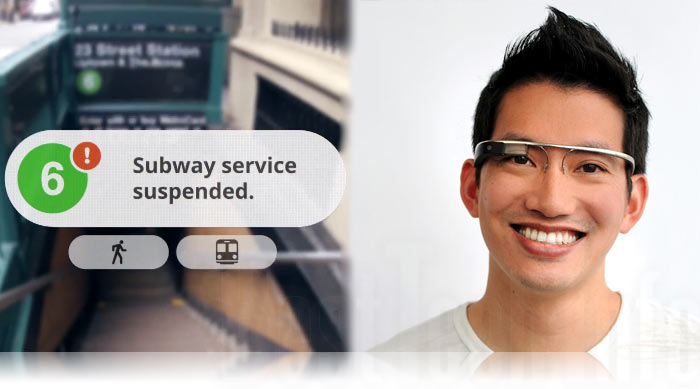 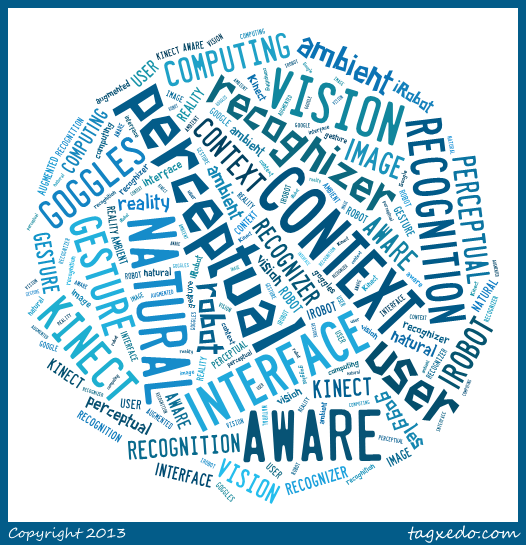 What does this all mean for a
security & privacy researcher?
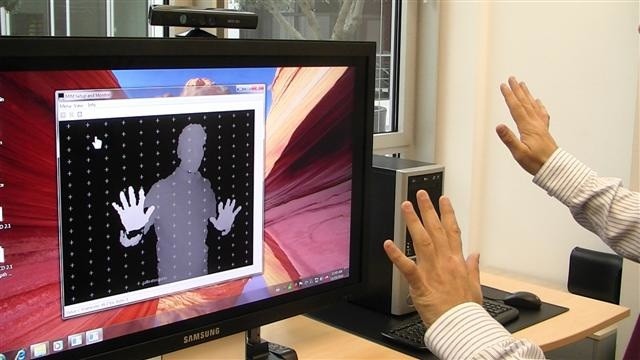 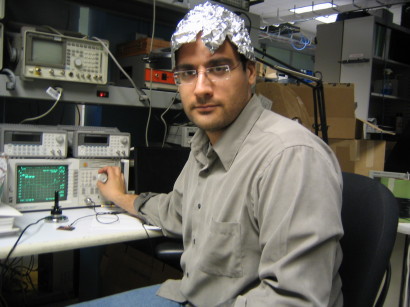 2
They Are Watching…
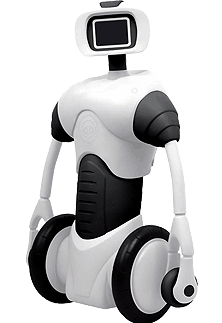 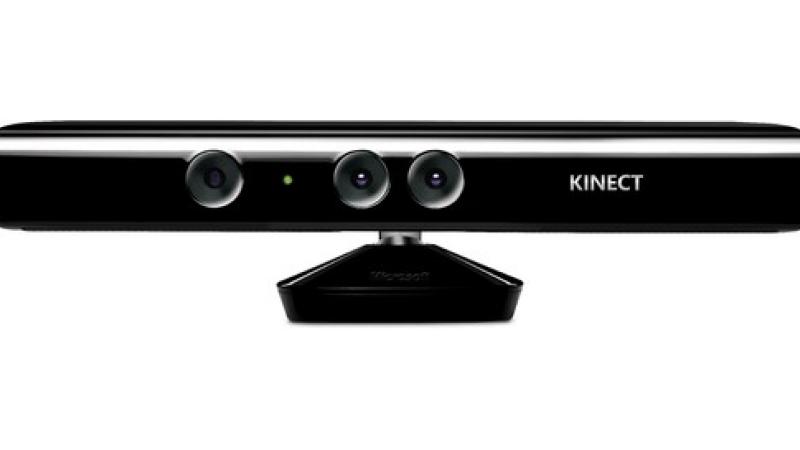 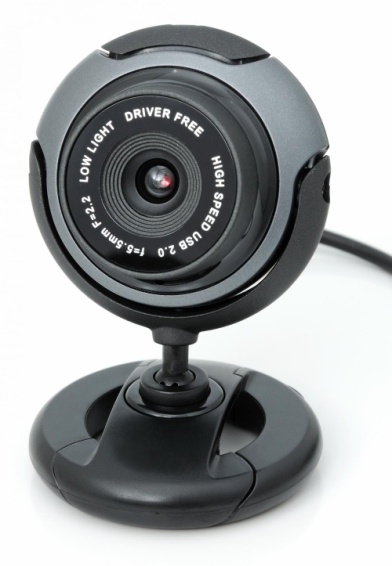 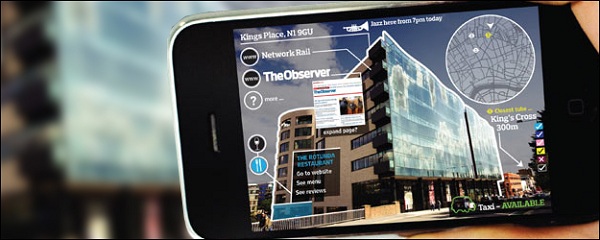 3
They Are Running Untrusted Code…
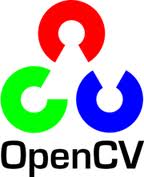 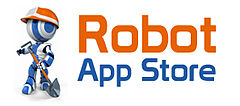 “… Your robots are always up-to-date with the coolest apps”
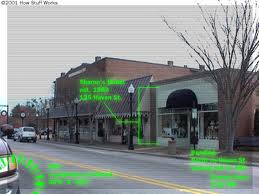 200+ projects on GitHub
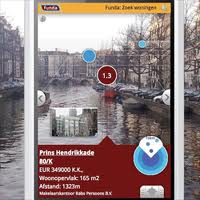 Augmented-reality
apps on mobile phones
4
Privacy Risks Hierarchy of Perceptual Apps
Over-collection of data
Sensitive items 
(e.g. credit cards, license plates…)
increasing 
sophistication
Aggregation, tracking and surveillance
Semantic inference - patterns of movement and proximity, contexts…
5
Non-Solutions
Block access to perceptual inputs?
The whole purpose of these apps is to analyze and use information about their environment!
Anonymize collected data?
How to “anonymize” the video feed of a room?
Differential privacy?
Uh-huh
6
Introducing Darkly
This is unusual
Domain- and data-specific system for protecting user privacy from perceptual apps
Exploits typical structure of perceptual software
Integrated with a popular computer vision library for maximum portability
(Almost) transparent to existing software
“Defense in depth”
Access control + algorithmic privacy transforms + user audit
7
Structure of Perceptual Apps
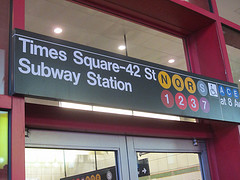 perceptual app
computer vision library
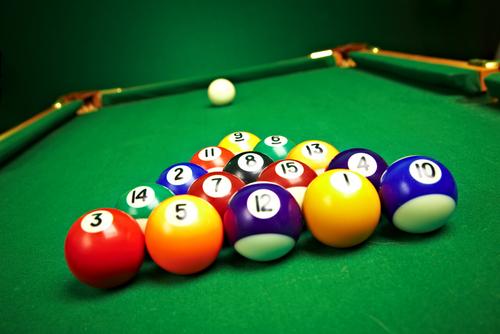 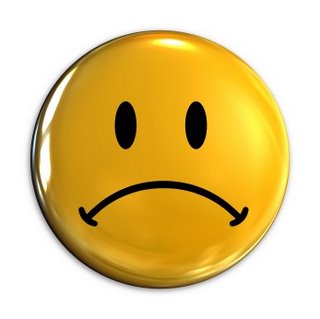 very hard!
8
Intuition Behind Darkly
privacy protection layer
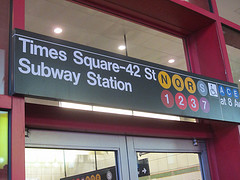 perceptual app
computer vision library
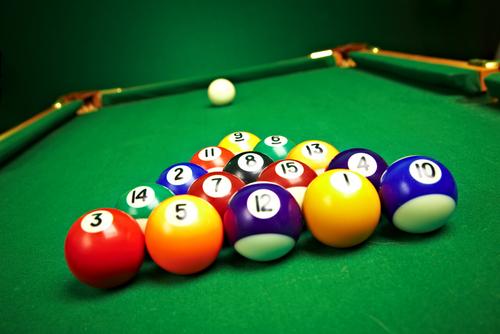 right level of abstraction
library API remains unchanged
9
Architecture of Darkly
trusted input sensors, OS, hardware
standard OS user isolation
Darkly process
Darkly server
computer vision library
app
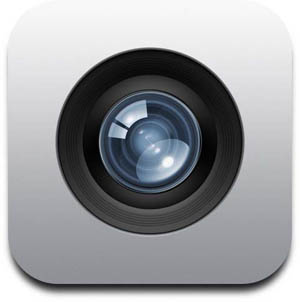 interposition library
application
10
OpenCV: Darkly’s Vision Library
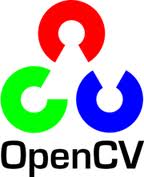 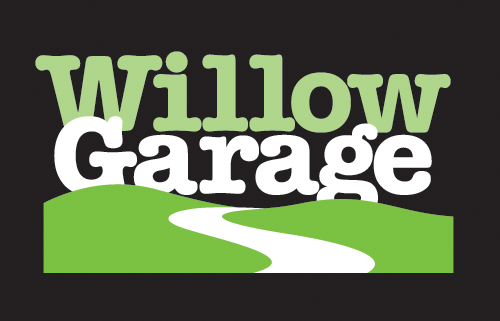 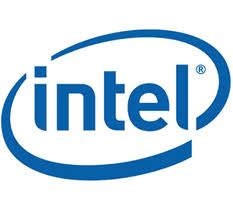 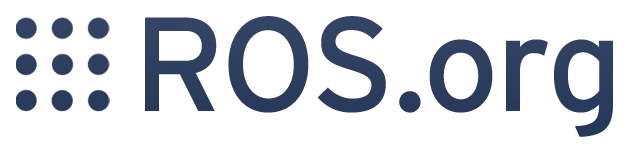 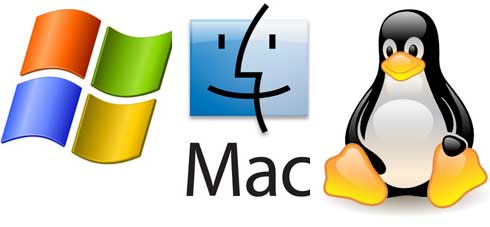 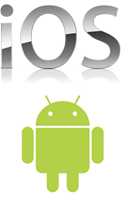 Robot OS
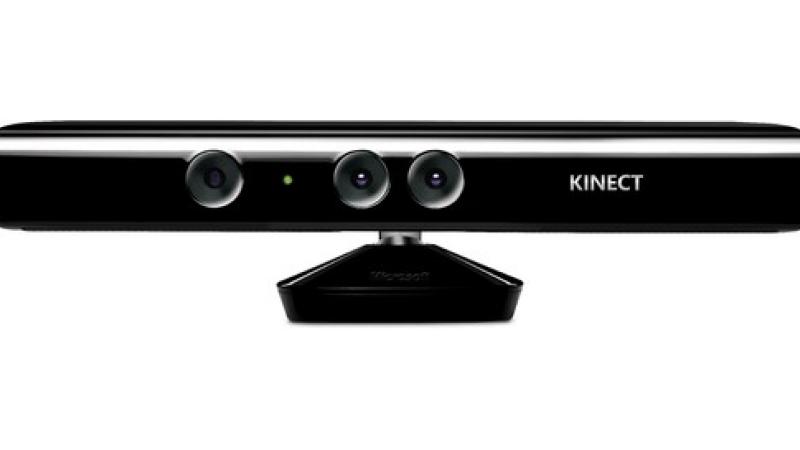 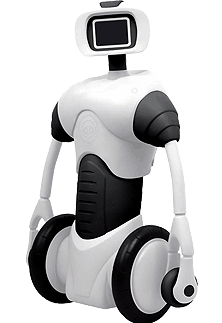 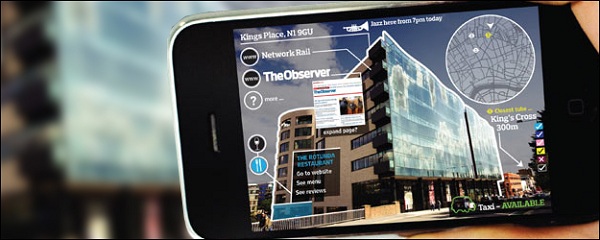 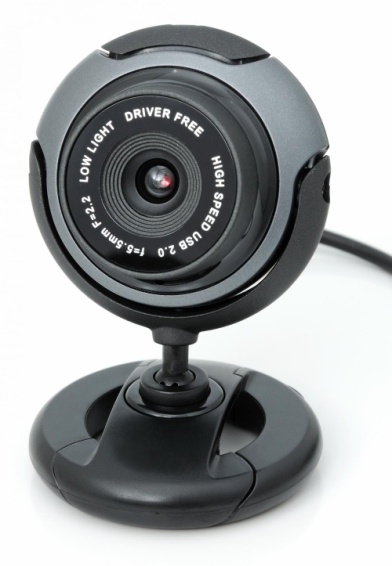 11
Defense #1: Access Control
Replace pointers to pixel data with 
    opaque references
OpenCV functions can dereference internally, operate on raw data without loss of fidelity
Applications cannot dereference
Most of our benchmark applications still work correctly without any modifications
They never access pixel data, just pass it back and forth to OpenCV functions!
12
Darkly Facilities: Trusted GUI & Remote Storage
Without accessing raw inputs, apps can …
Display pixel data to user, operate on user input (mouse, keystrokes), store data to remote storage
Examples: Security cam detects movement, shows raw image to the user/stores it in remote storage without accessing pixel data
13
Access to Image Features
Some applications do need access to the image but are only interested in certain features
A security surveillance app needs object contours to detect movement
A QR code scanner needs black-and-white matrix
14
Defense #2: Privacy Transforms
App makes OpenCV calls
to obtain image features
Darkly applies
feature-specific 
but application-independent 
transforms
to OpenCV’s answers
cvMoments
cvFindContours
cvHaarDetectObjects
…
15
An Example Transform: Sketching
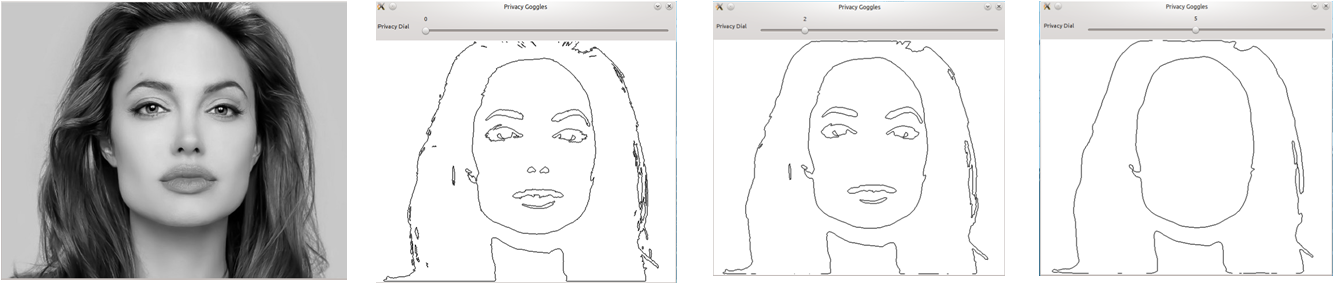 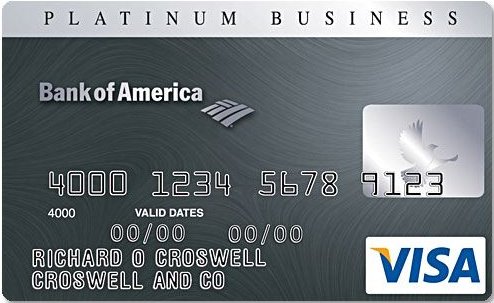 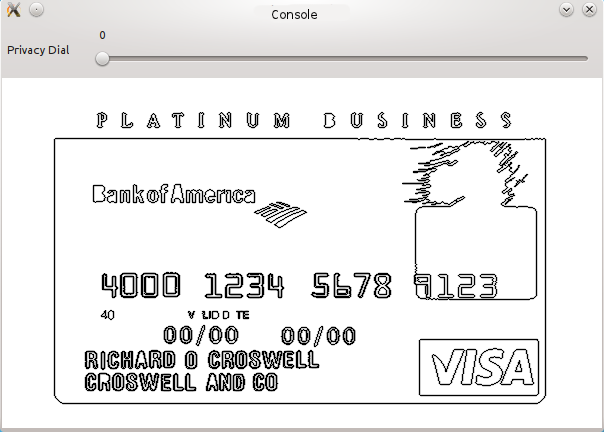 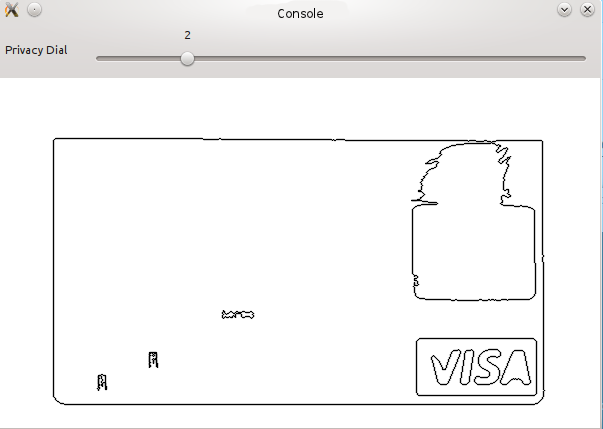 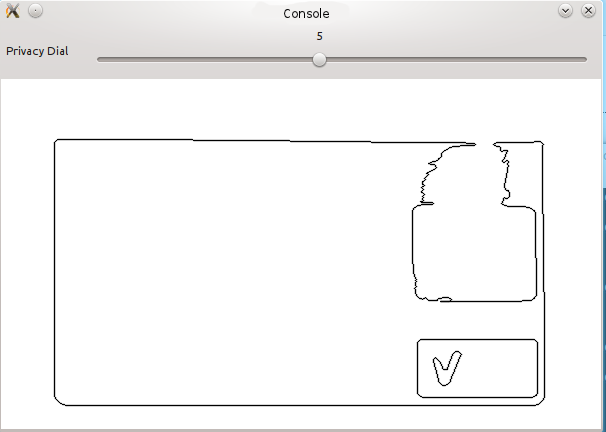 Blurring (box filter), then contour detection
Idea: preserve large-scale features only
16
Effect on Applications
For many apps, accuracy is not affected!
For some apps, quantifiable tradeoff between the amount of transformation and accuracy
For example, surveillance app may miss smaller motions with larger amount of transformation
User controls how much transformation to apply
17
But My App Needs Raw Pixels…
Example:  eigenface-based face recognizer
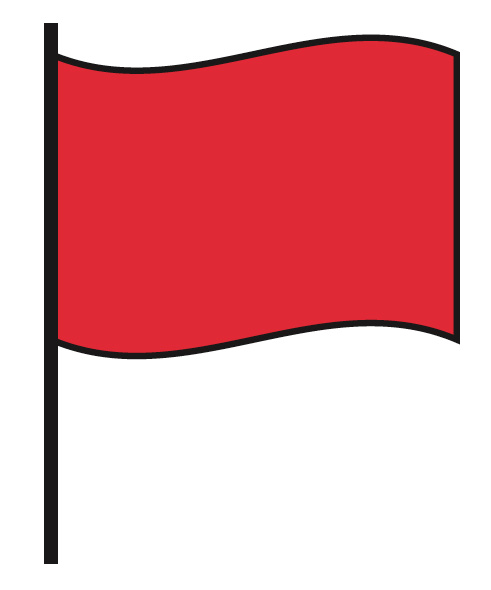 Based on GNU bc
Almost pure computation
No access to syscalls, network, sys time
Single 32-bit return value
Easy to sandbox!
Darkly will execute arbitrary
app-provided code, as long
as it’s written in ibc language
18
Defense #3: User Audit
Console window shows to the user the outputs of transforms, now and over time
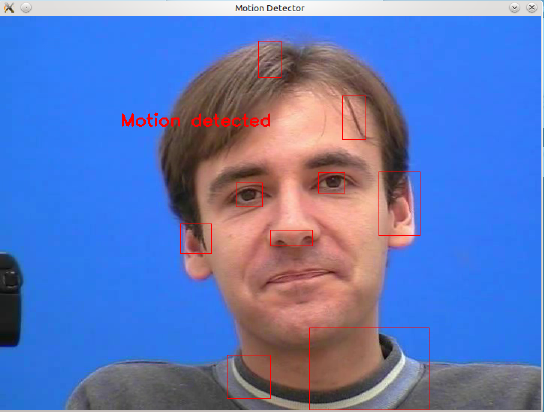 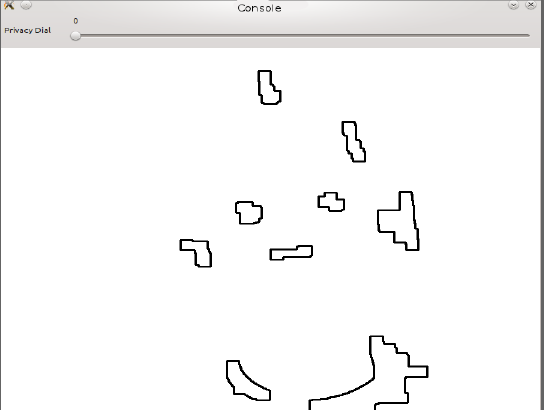 Privacy dial from 0 to 11
lets the user adjust the 
degree of transformation
Raw input
Darkly console view
19
A Complete Example: Ball-Tracking Robot Dog
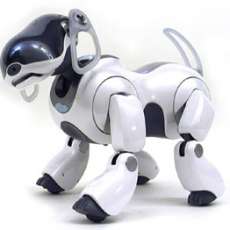 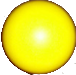 20
A Complete Example: Ball-Tracking Robot Dog
Opaque references
Apply sketching transform
21
Ball-Tracking Robot Dog:Console View
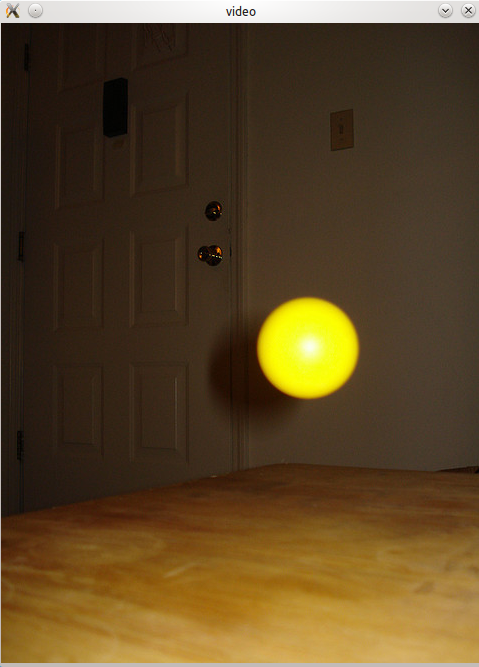 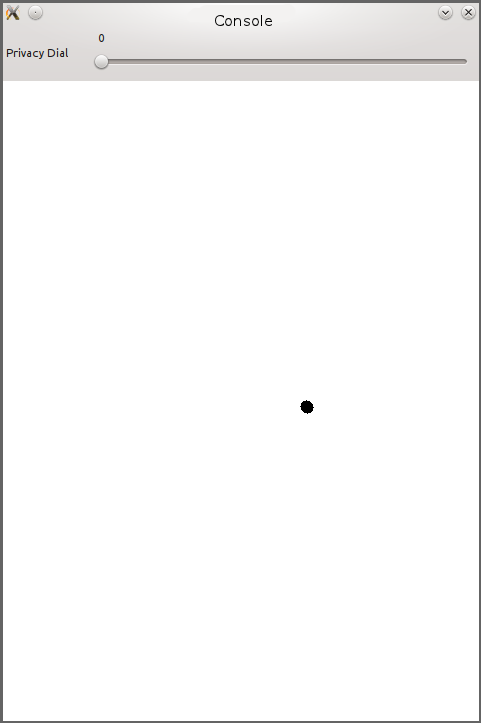 Raw input
Darkly console view
22
Evaluation
20 open-source OpenCV applications
Object recognizers and trackers, QR decoder, security cam, facial features recognizer, corner and edge finders, histogram calculators….
18 out of 20 run without any modifications!
Negligible performance overhead (< 3%)
Tradeoffs between accuracy and privacy, but all apps still fully functional
23
Hierarchy of Perceptual Privacy Risks Revisited
Over-collection of data
Sensitive items 
(e.g. credit cards, license plates…)
Aggregation, tracking and surveillance
Semantic inference - patterns of movement and proximity, contexts…
24
Questions
25